ResNet50-based testbench development for the SEE evaluation of the AMD Versal SoC AIEngines
S. Achaq1,2, V. Pouget2, L. Artola1, J. Boch2
1, ONERA, Toulouse, France. 2, IES, Univ. Montpellier, CNRS, Montpellier, France.
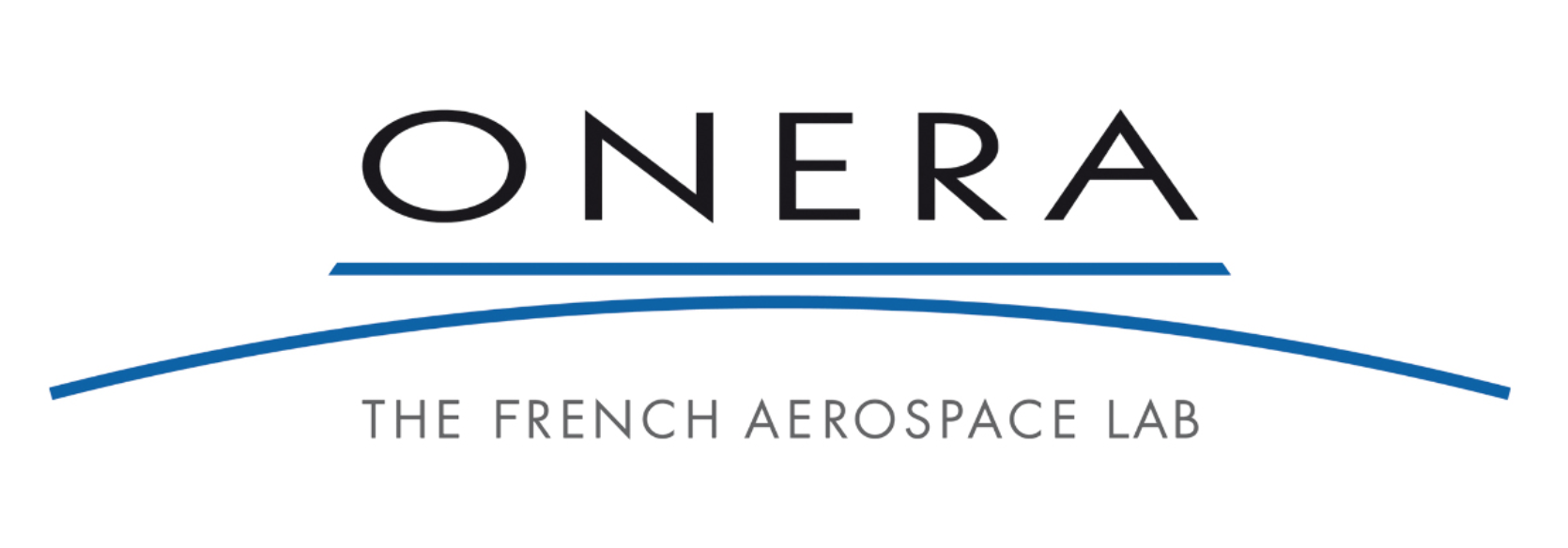 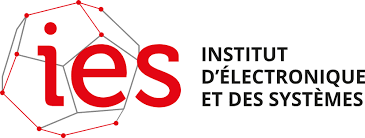 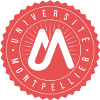 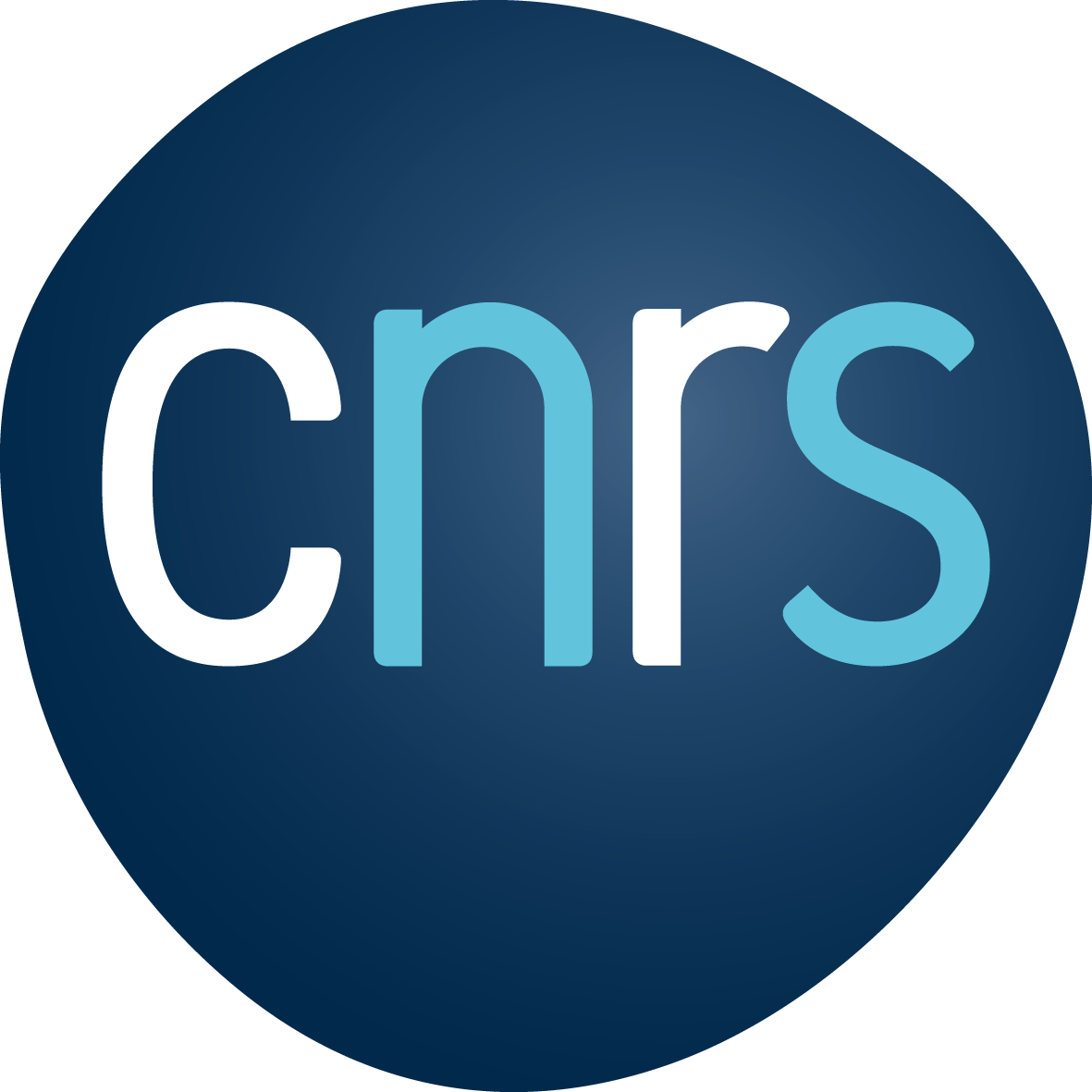 Context & motivation
Technological context
Space Radiation Environment
The rapid rise of embedded artificial intelligence (AI) systems
Artificial Neural Networks (ANNs)
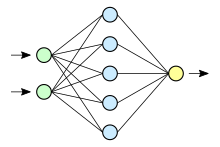 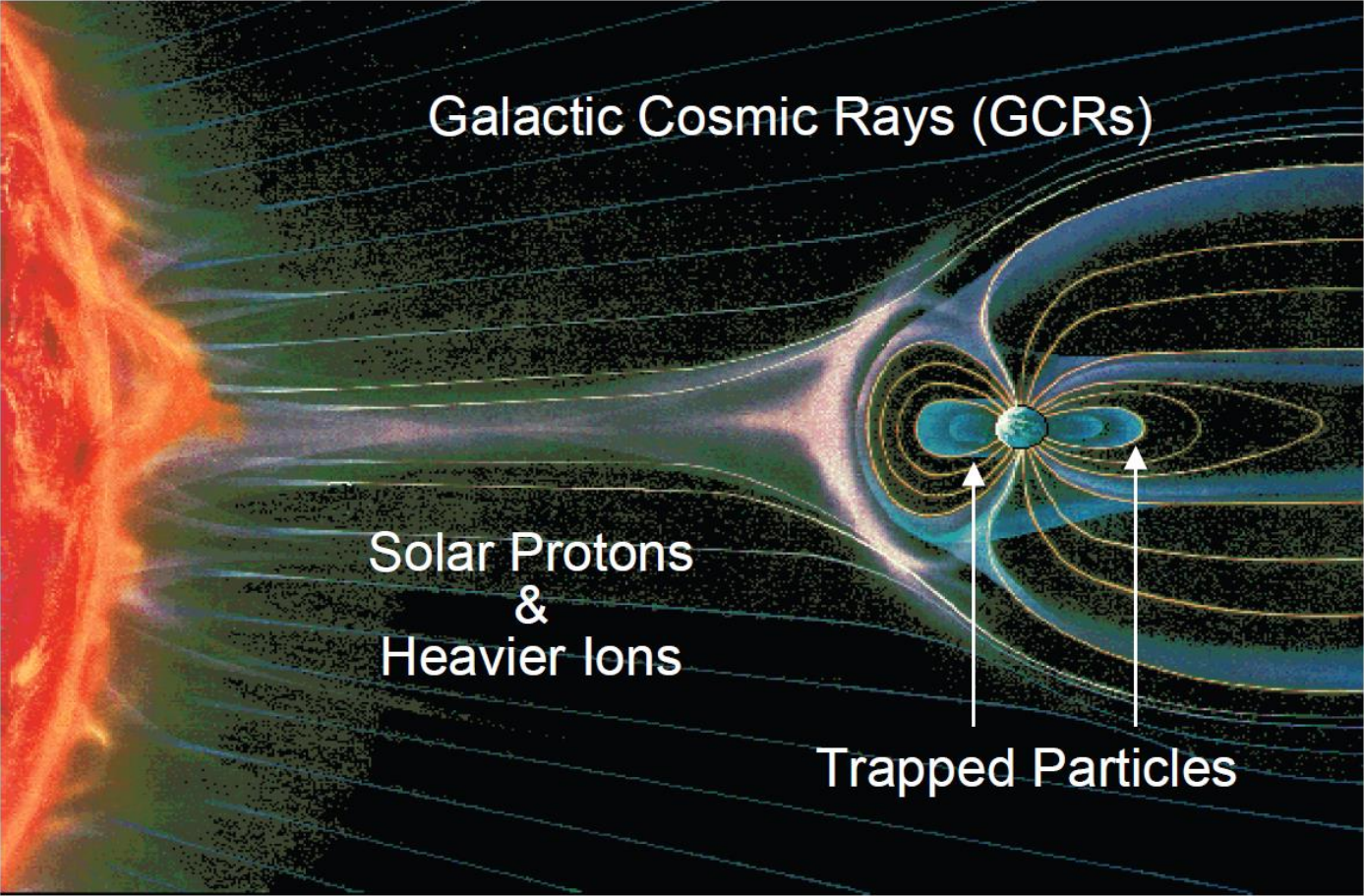 New generation of System-on-Chips (SoCs) for edge-AI
AMD-Xilinx Versal: Programmable SoC includingAI-accelerator cores
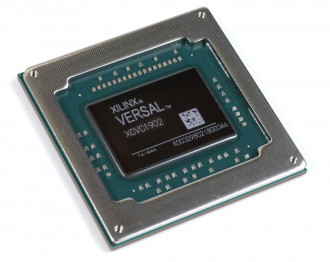 Radiation-induced Single event effects
(SEE)
SEU, MCU, SEFI
7nm FinFET technology
Reliability ?
Evolution of embedded systems computation capabilities
Autonomous decision, on-board data processing…
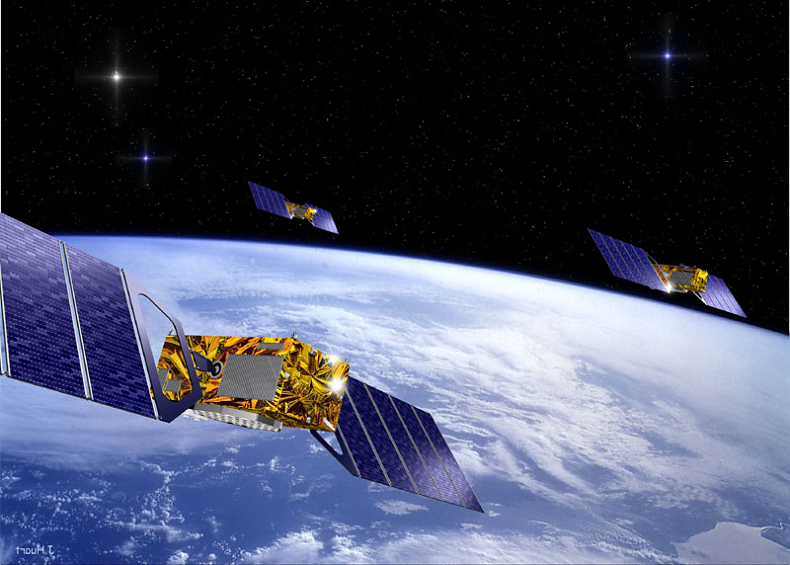 Are AI based embedded systems reliable in space radiation environments ?
2
Context & motivation
SEE test of an embedded-AI application on the AMD-Xilinx Versal AICore series 7nm FinFET SoC:
ResNet50 convolutional Neural network (CNN) as a case study 
Laser testing of adaptive intelligence engines (AIEs)
Investigate the sensitivity of AIE resources running a CNN 
Study the impact of SEE in a CNN hardware accelerator
3
Outline
Target device
AIEngine resources
ResNet50 CNN
Principles 
Implementation in Versal 
Test challenges
Test methodology
Summary
4
AMD Xilinx Versal AICore SoC
Target device
Scalar Engines
Versal AI-Core System-on-Chip
7nm FinFET technology
Complex monolithic SoC, embedding:
Multiple processing cores (PS)
Configurable FPGA-like logic (PL)
Network-on-Chip (NoC)
AI dedicated engines: array of 400 cores, each with local dedicated memory
GMIO interface to NoC/DDR
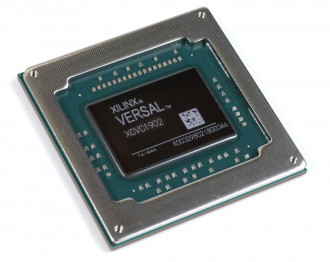 Application processing unit (APU)
Dual-core 
Arm Cortex-A72
AI Engines
Programmable logic 
(PL)
Real-Time Processing unit (RPU)
Dual-Core 
Arm 
Cortex-R5F
Platform management Controller (PMC)
Programmable Network on Chip (NoC)
5
[Speaker Notes: Nm processThe device under cores suited for intensive computations]
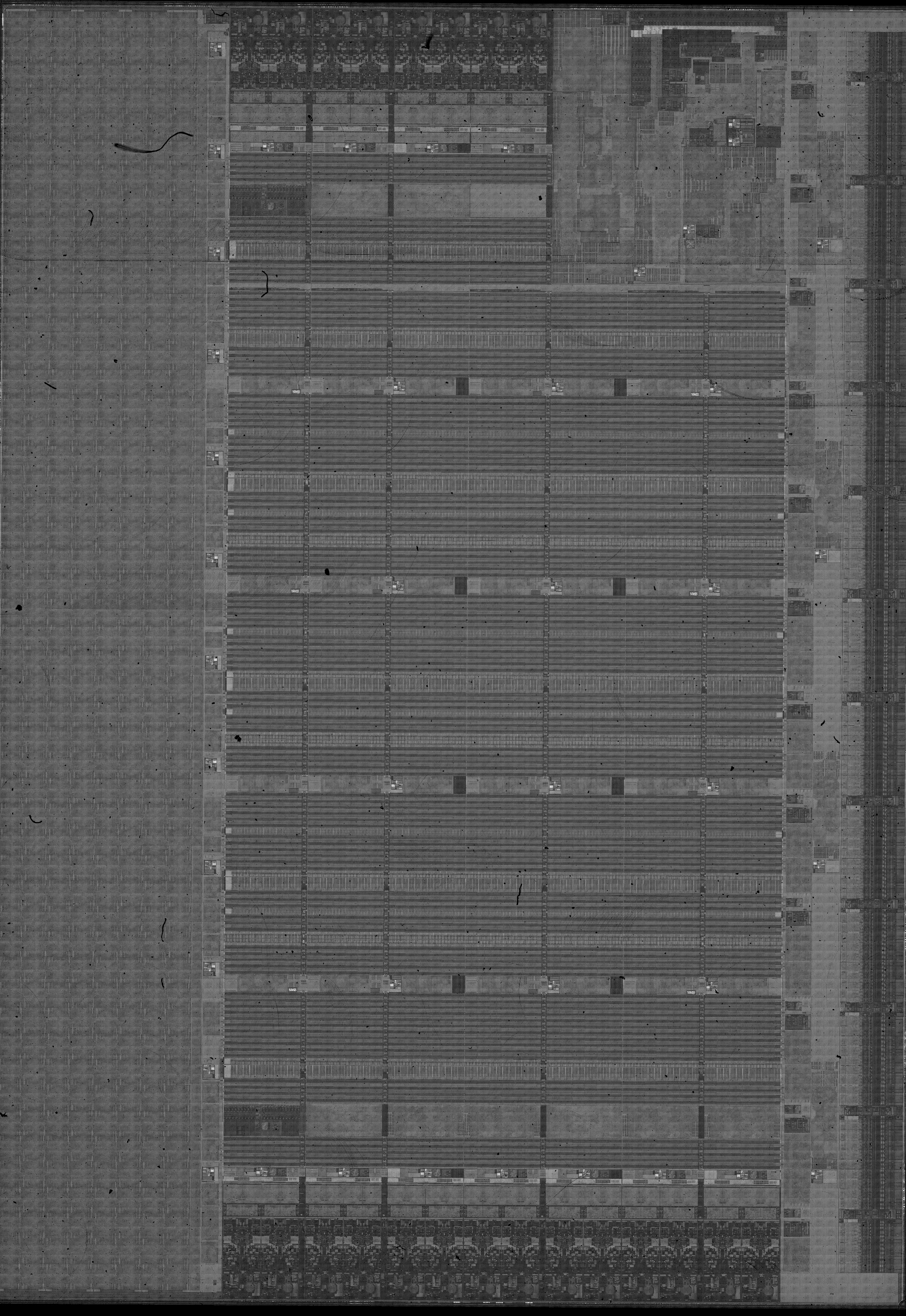 Target device
25.4mm
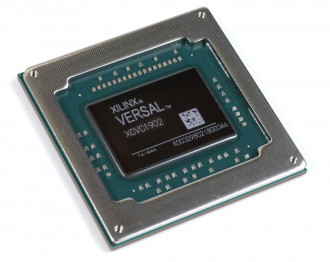 PL
AIEngines
Versal AI-Core System-on-Chip
7nm FinFET technology
Complex monolithic SoC, embedding:
Multiple processing cores (PS)
Configurable FPGA-like logic (PL)
Network-on-Chip (NoC)
AI dedicated engines: array of 400 cores, each with local dedicated memory
GMIO interface to NoC/DDR
17.7mm
PS
5
Target device
Versal AI-Core System-on-Chip
7nm FinFET technology
Complex monolithic SoC, embedding:
Multiple processing cores (PS)
Configurable FPGA-like logic (PL)
Network-on-Chip (NoC)
AI dedicated engines: array of 400 cores, each with local dedicated memory
GMIO interface to NoC/DDR
Ultra-RAM
PL
AIEngines
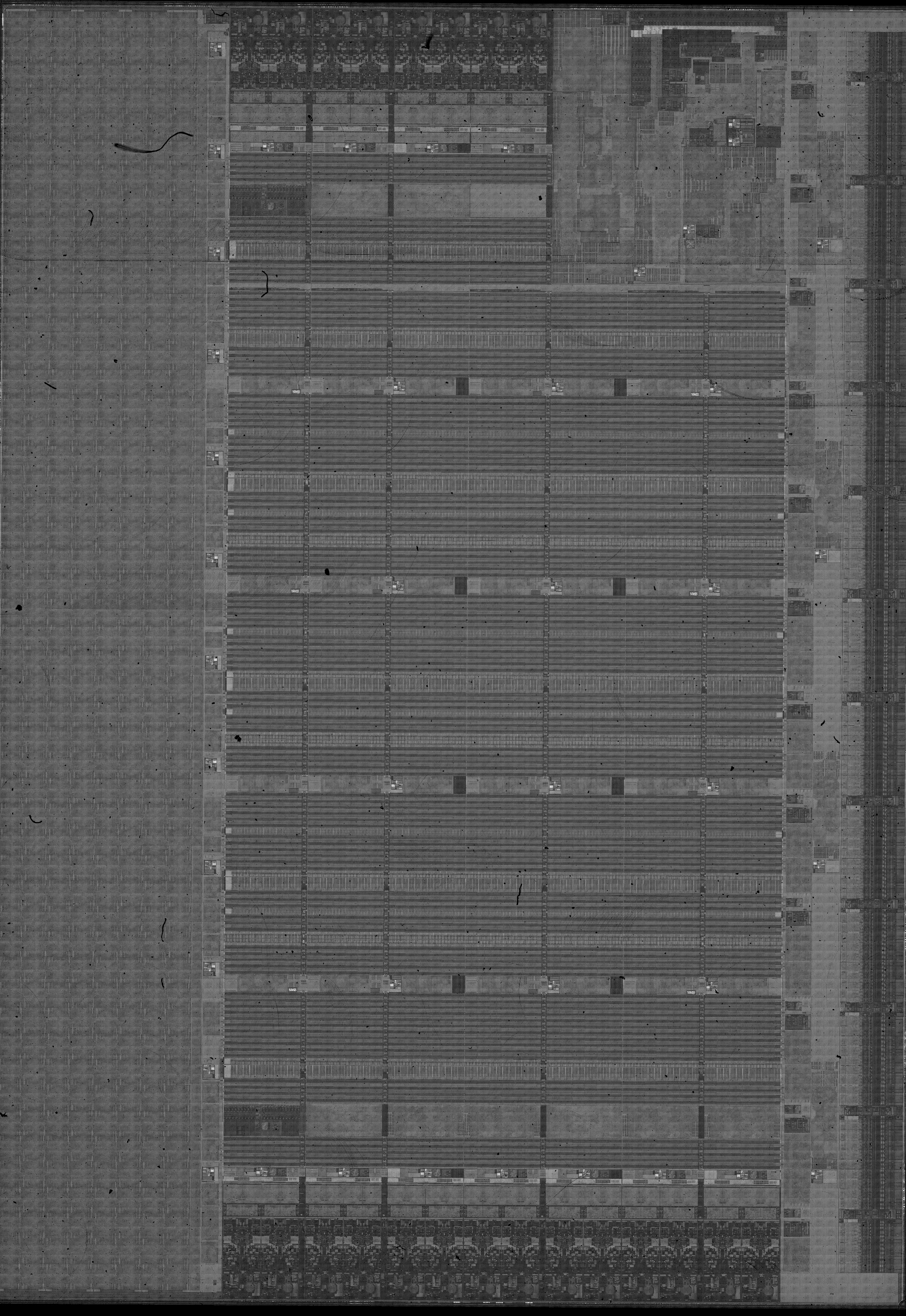 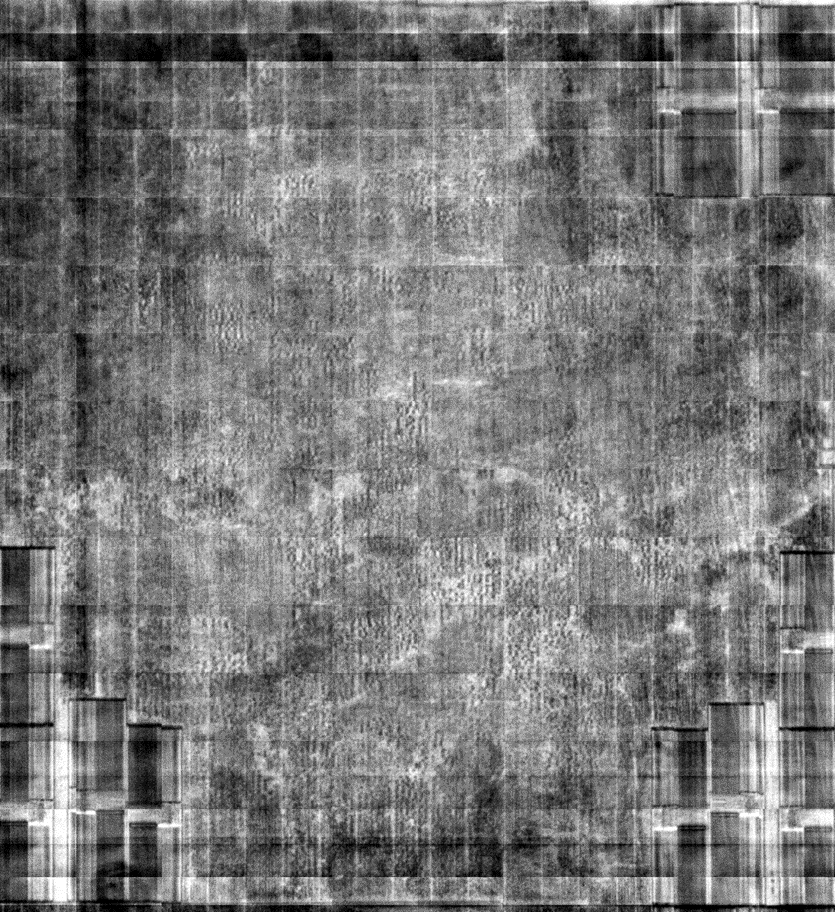 AI Engine tile
PS
5
AIEngine resources
Memory blocks in the manufacturer tool
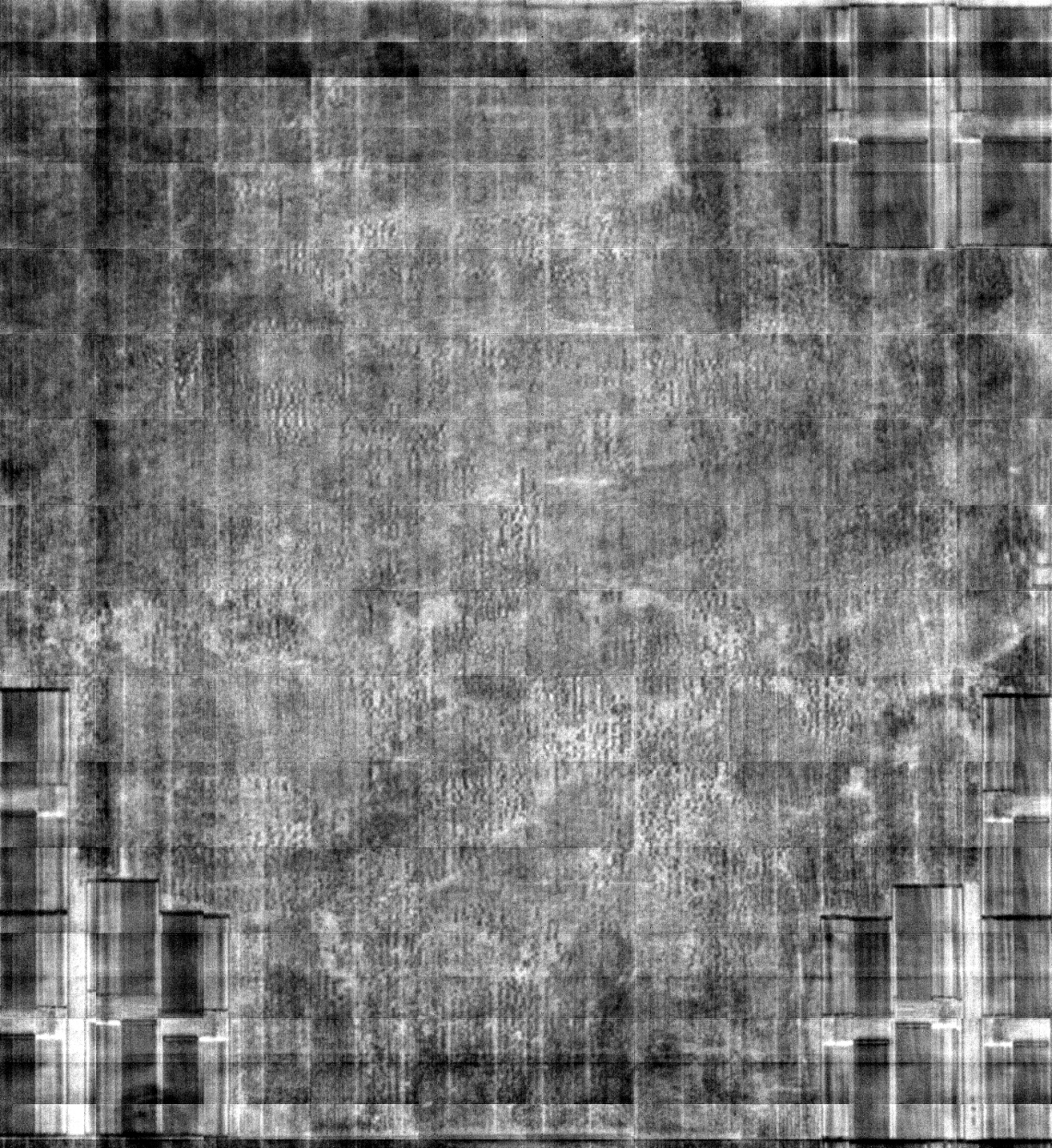 Hardware architecture of an AIEngine
Instruction memory
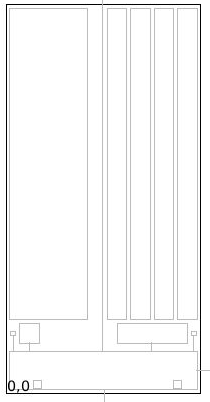 North
Memory Bank 1 - 8KB
Memory Bank 3 - 8KB
Memory Bank 2 - 8KB
Memory Bank 0 - 8KB
AI Engine Tile
Memory interface
AXI4 interconnects
VLIW processor
AI Engine core
Instruction memory - 16KB
Memory module
Scalar unit
West
8 Memory banks
East
4KB
4KB
4KB
4KB
4KB
4KB
4KB
4KB
Vector unit
Bank 3
DMA
Program Memory
16KB
Control
DMA
502μm
Bank 1
Switch
South
AI Engine Tile:
AI Engine core
VLIW processor
16 KB program memory
Integrated data memory
32 KB local memory
8 memory banks
Interfaces
Memory interface
AXI4 stream interface
Bank 0 (ECC)
Bank 2
465μm
6
Each stage contains between 1 and 6 residual blocks.
ResNet50 CNN - Principles
Key features of ResNet50 Convolution Neural Network (CNN):
Designed to efficiently train very deep models using residual connections
Strong performance in image classification tasks
Based on convolution operations
Architecture overview:
Consists of 4 stages
Each stage contains between 3 and 6 residual blocks
Each residual block consists of convolutions and a skip connection
8.78 106 2D-convolution operations
Residual block input
Batch_norm
Batch_norm
Batch_norm
Batch_norm
Batch_norm
Residual block
CONV
Batch_norm
RELU
CONV
CONV
Residual block output
Residual connections
RELU
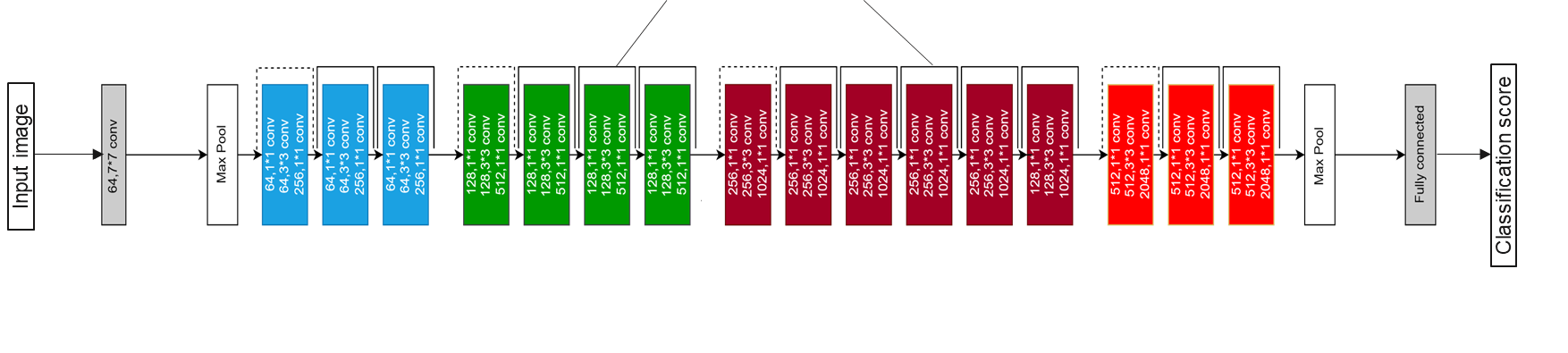 CONV
RELU
Stage 3
Stage 2
Stage 4
Stage 1
7
RELU
Embedded ResNet50 - Implementation in Versal
Our objectives:
Testability, observability and AIE workload modularity
Not performance!
Design choices
Bare-metal code running on PS
Using float32 data 
Weights : 80 MB 
Mostly software-based bench
No use of PL (no proprietary IP)
Acceleration of the most computation intensive operations
ResNet50 convolutions layers and additions delegated to AIEngines
Data segmentation and parallelizing of operations in an AIEngine graph with multiple identical branches
Embedded ResNet50 application
PS
Running ResNet50
Delegating Conv operations to AIEs
AIEs
Conv + add operations
8
Embedded ResNet50 - Implementation in Versal
AIEs hardware configuration:
Custom AIE graph architecture
One branch of the AIE Graph
22 AIEs used
Data dispatch AIEs
Conv AIEs
Addition AIEs
Data flow
1
1
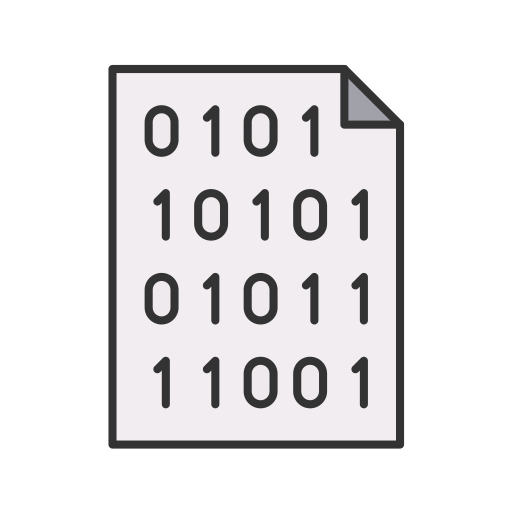 2
2
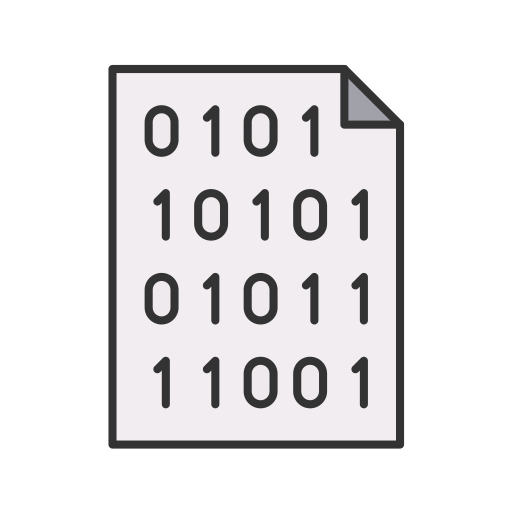 4
4
8
A
D
A
D
GMIO OUT
D
A
GMIO IN
C
9
Embedded ResNet50 - Implementation in Versal
Customizable AIEs occupancy
Up to 16 branches can be implemented, using 352 AIEs out of the 400 available
A
A
A
A
A
A
A
A
A
A
A
A
A
A
A
D
D
D
D
D
D
D
D
D
D
D
D
D
D
D
GMIO OUT
GMIO OUT
GMIO OUT
GMIO OUT
GMIO OUT
GMIO OUT
GMIO OUT
GMIO OUT
GMIO OUT
GMIO OUT
GMIO OUT
GMIO OUT
GMIO OUT
GMIO OUT
GMIO OUT
GMIO IN
GMIO IN
GMIO IN
GMIO IN
GMIO IN
GMIO IN
GMIO IN
GMIO IN
GMIO IN
GMIO IN
GMIO IN
GMIO IN
GMIO IN
GMIO IN
GMIO IN
10
Embedded ResNet50 - Implementation in Versal
Customizable AIEs occupancy
Up to 16 branches can be implemented, using 352 AIEs out of the 400 available
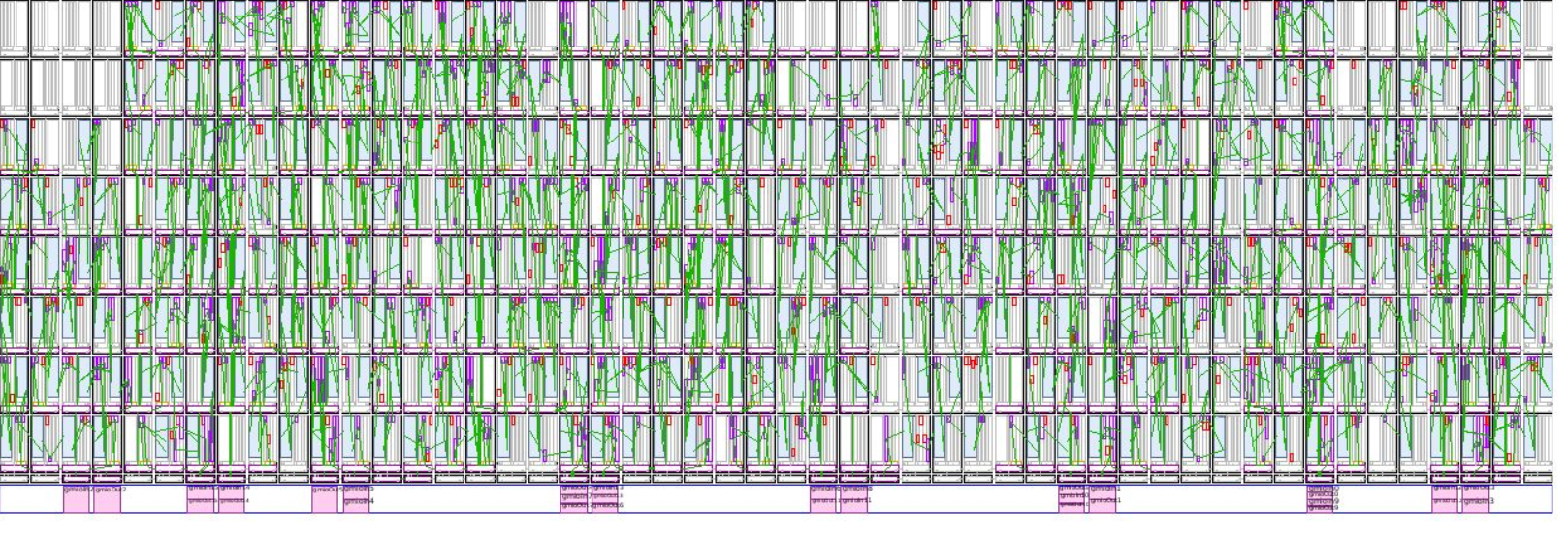 10
Embedded ResNet50 - Implementation in Versal
AIEs software configuration
Each used AIE executes a C++ kernel
Dispatch kernel
Dispatch input data including header of parameters needed by conv+add operations
Convolution kernel
Read convolution loop parameters from the header
Calculate convolutions on data 
Addition kernels
Calculate post-convolution additions
D
C
A
11
Embedded ResNet50 - Software application overview
ResNet50 application
Network construction
Weights & bias loading
Input images loading
Convolution layer operations
Delegation to AIEs
x N data segments
x N layers
Executed by one of the PS APU cores
AIE graphexecution
Output data transfer
Input data transfer
Batch normalization
Activation functions
Pooling functions
Fully connected layer calculations
CLASSIFICATION RESULT
12
Embedded ResNet50 - Software bench overview
bench
Test bench:
Self test approach
ResNet50 application is executed 
Outputs gold data is generated during the first execution
Saved to the SD card
Outputs are verified at:
Layer level 
Classification results level
ResNet50 application
Outputs gold data generation
First test iteration?
Yes
No
X N test   iterations
Intermediary outputs verification
Send error reports
Classification outputs verification
Send error reports
13
Embedded ResNet50 - Software bench overview
The main test-loop is executed by one of the CortexA72 cores In the PS APU
One CortexR5 core is in charge of reporting AIE errors 
The other CortexR5 core collects the error reports generated by the XilSEM 
All status and error reports are transmitted to the test computer by a  TCP/IP stack running on one of the CortexA72 cores.
The AIE graph is executed by AIEngines array
A python script to:
Initialize the DUT configuration through JTAG 
Log DUT reports
Detect high current events, freezes and communication losses
DUT test script (python)
VCK190 Development board
DUT config
Data logging
AMD Xilinx Versal AI Core
Watchdogs
Power supply current
AI Engines
PS
Communication flow
CortexA72-0
AIE graph
Ethernet communications
CortexA72-1
ResNet50 application
PL
CortexR5-0
XilSEM reports
CortexR5-1
AIE reports
SysMon
14
Embedded ResNet50 – Test challenges
Dev Board
Sample backside preparation:
Heatsink removed
Substrate backside polished
Substrate thickness: 690 µm

Dissipation of DUT self-heating during test operations using:
A constant air flow at ambient T° 
Thermal runaway
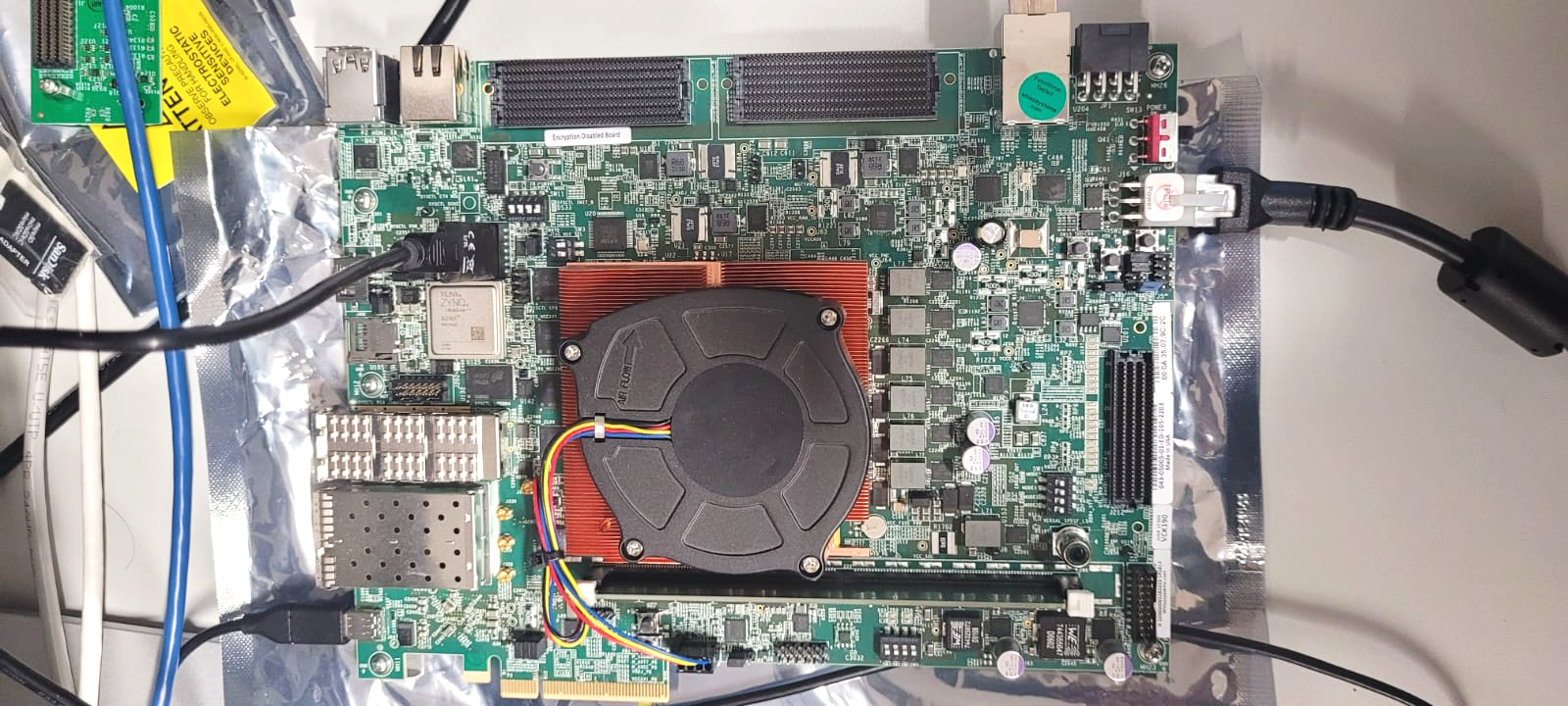 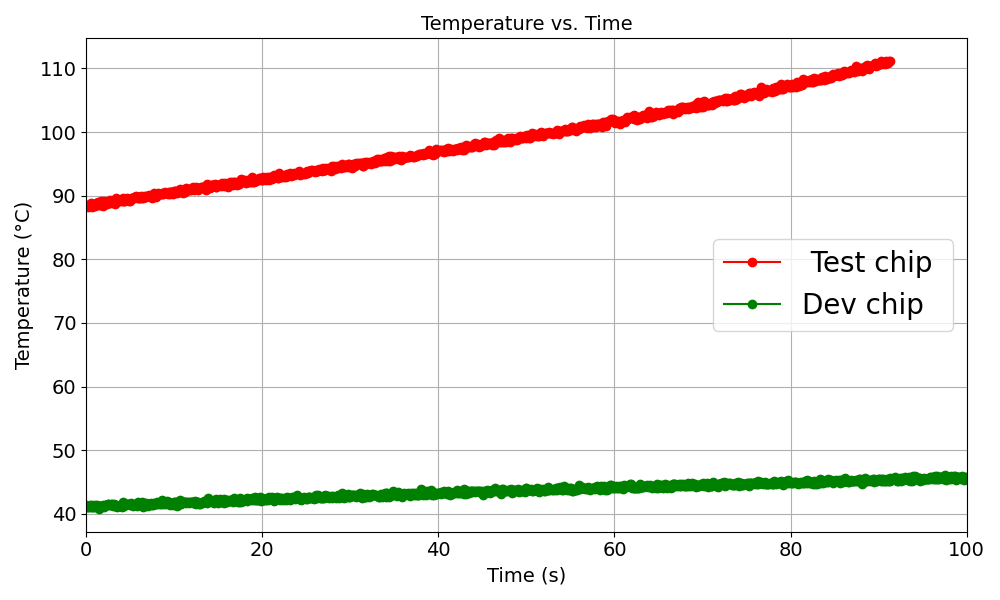 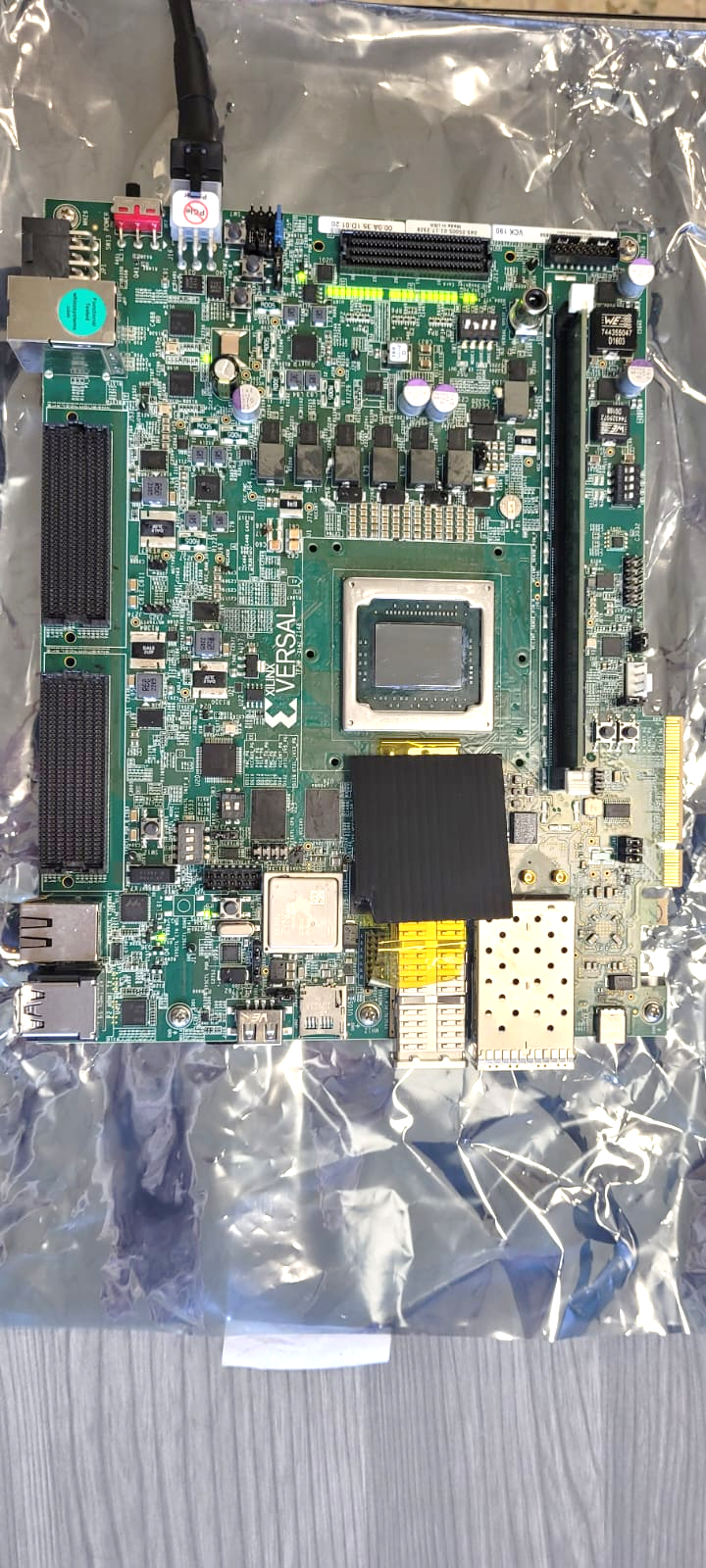 Test Board
15
Embedded ResNet50 – Test challenges
Implemented Solution:
Custom heatsink adapted for AIEs laser test
Opening on AIEs
Temperature stabilized at 80 °C
No thermal runaway during test
Test board with custom heatsink
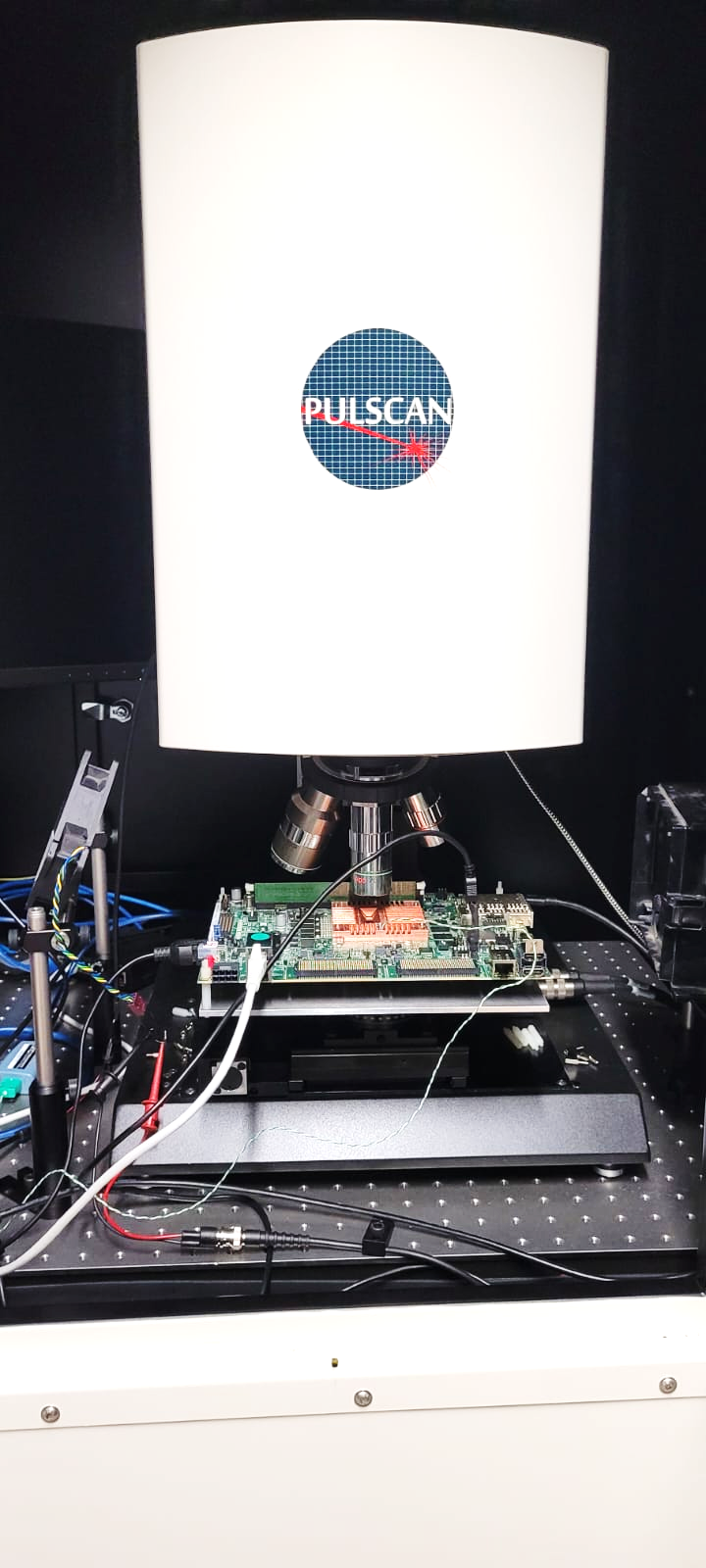 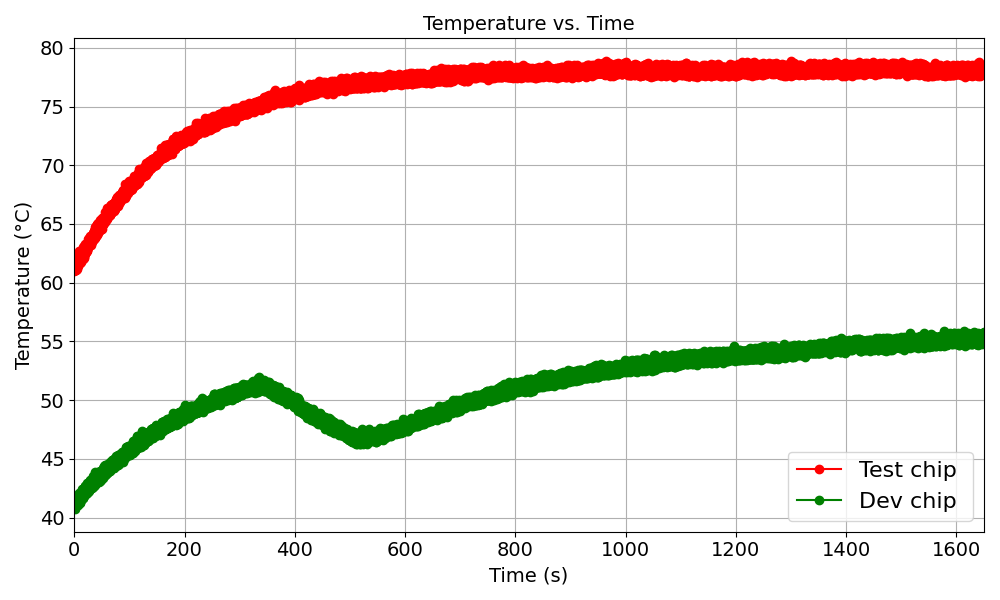 16
Embedded ResNet50 – Test methodology
Laser parameters:
wavelength: 1064nm (SPA)
pulse duration: 30ps
spot size ( 1/e²): 1.1µm
Laser tests performed at IES 
Single-Photon Absorption (SPA)
Through the substrate backside
The implemented graph consists of 176 AIEs
8 branches
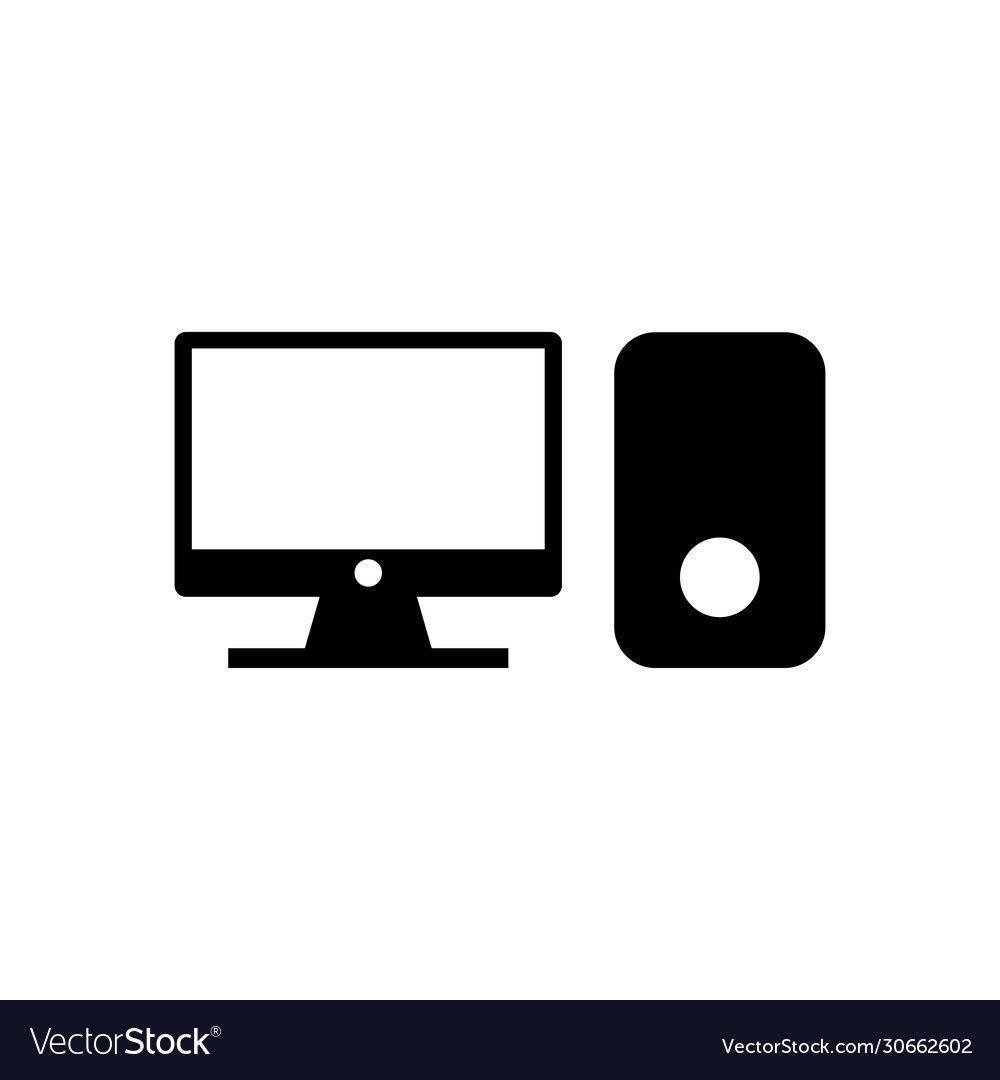 Test script (python)
DUT test
Events reporting & scan control
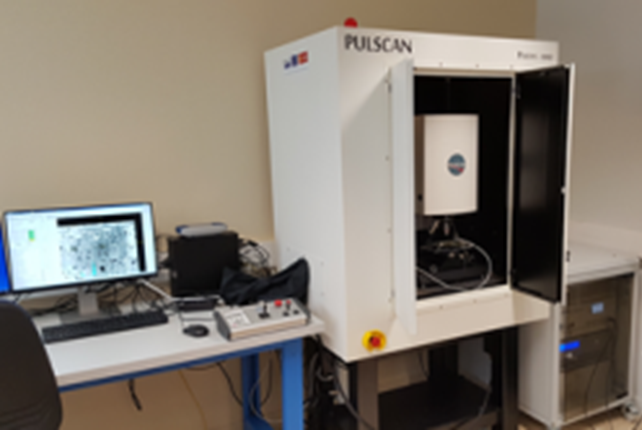 PULSWORKS(laser scanning software)
Events mapping
Scan execution
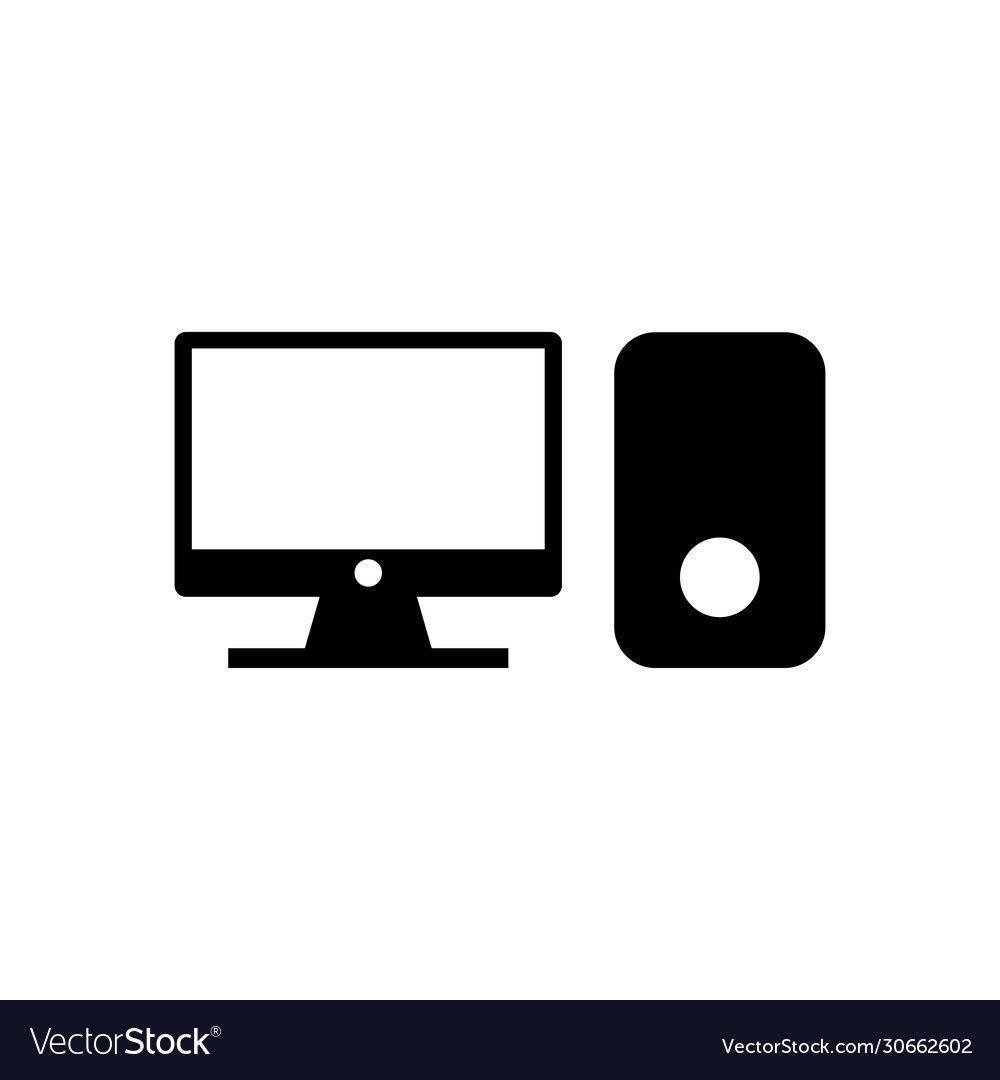 Board Power Supply
VCK190 Development board
AMD Xilinx Versal AI Core
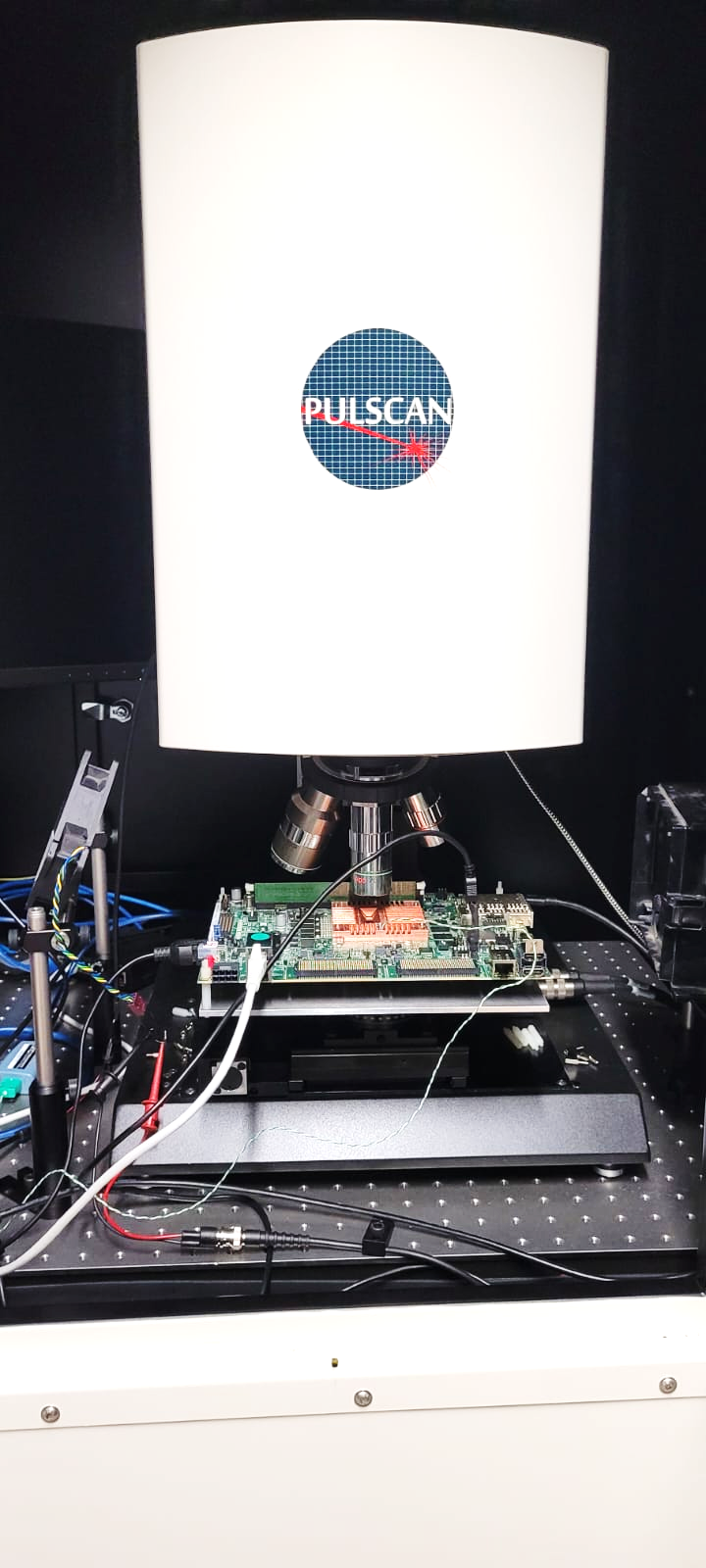 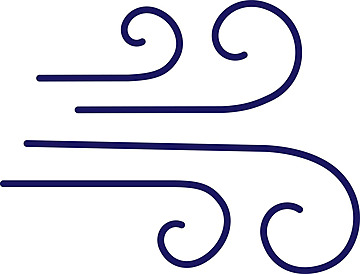 Device under test
17
Embedded ResNet50 – First logs
Logs examples:
Intermediary errors logs
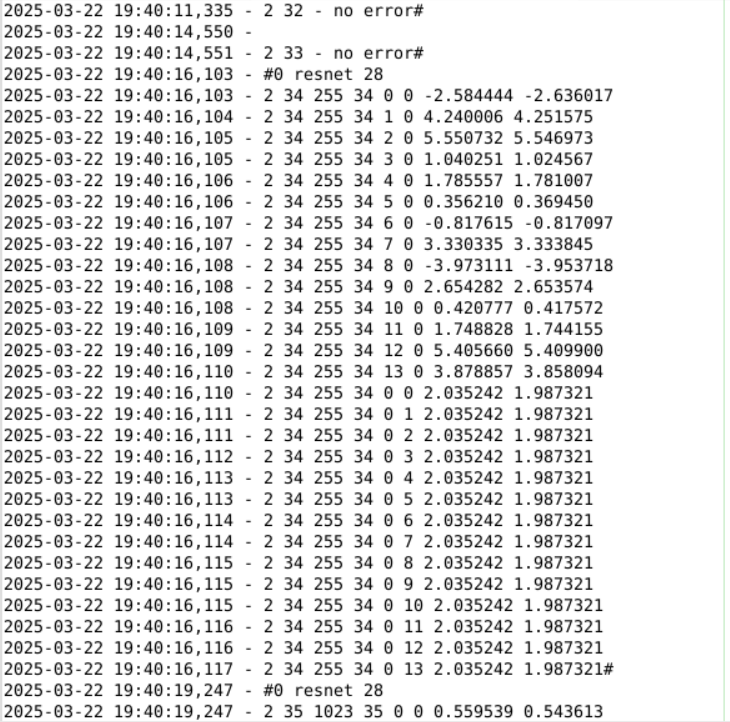 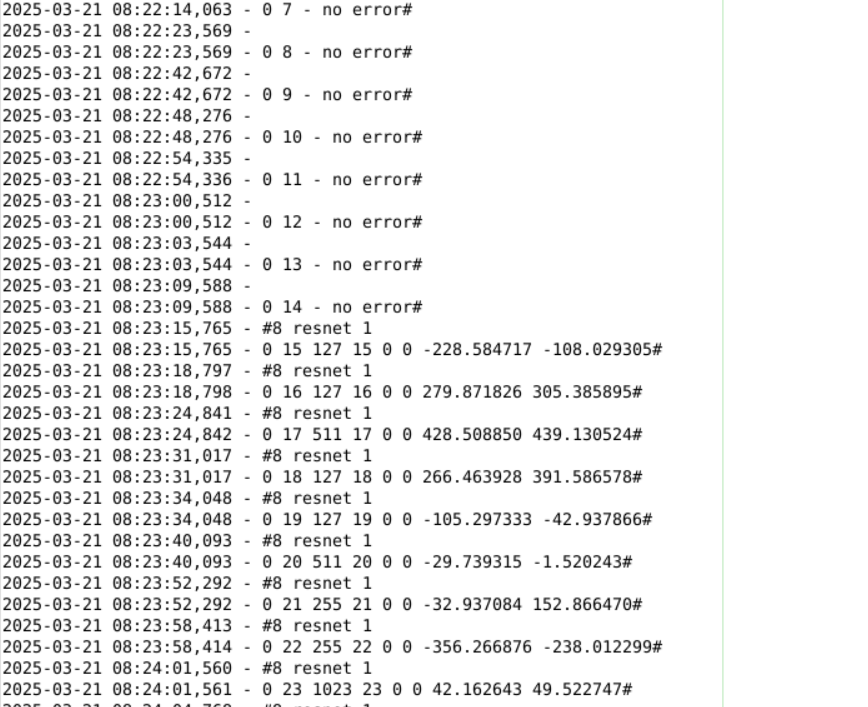 Classification errors logs
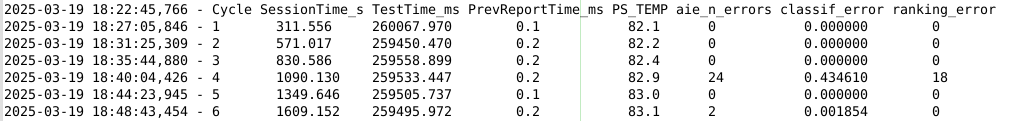 18
Summary
Versal implementation methodology of a SEE test-oriented embedded ResNet50 application is detailed

ResNet50 application integration in a ResNet50 test bench is presented 
Delegation of operations to AIEs
Bench modularity

Laser tests in progress:
Testbench validated experimentally for laser testing
First convolution and classification errors observed
More results to be submitted to RADECS
19